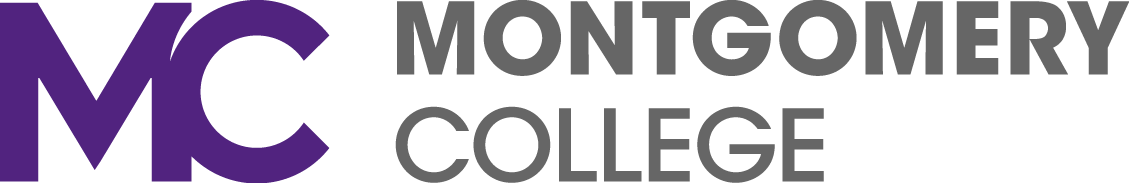 Dual enrollment at Richard Montgomery High SchoolFebruary 2020
Visit MC Dual Enrollment website:
www.montgomerycollege.edu/dep
MC Courses Offered at RMHS
Class typically meets twice a week after school day
Experience distance learning through Blackboard
The MC course schedule remains the same, regardless of HS activities
College semester ends after 15 weeks
Students enroll in a different class in the second semester
Comparison between DE & AP
Transferability of MC Credits
As a two-year institution, one of MC’s mission is to help students transfer credits to four-year institutions.
ARTSYS.USMD.EDU – Articulation website that provides information on transferability of credits within Maryland
Contact out-of-state colleges and universities for transferability of MC credits
Dual Credit – more likely to be rejected 
Remember, MC Dual Enrollment students are:
Fully admitted college students
Enrolled in classes taught by MC faculty
Receiving college credit and will have MC transcript
College Credit vs. Dual Credit
DE students will always earn college credit for the MC course(s) they complete
The current MC & MCPS partnership requires students to also earn high school credit. Student has the opportunity to opt-out of the high school credit.
To decide whether you should receive high school credit, ask:
Do I need this MC course to graduate from high school?
How much impact will the grade have on my HS GPA?
Will the 4-year institution accept the MC credit if it has been awarded HS credit?
Remember you will be asked to provide an MC transcript to colleges and universities
Have an IEP or 504?
IEPs are accepted in K – 12 only.
Students do not receive accommodations from their high school for the college classes
Accommodations may differ from those offered through MCPS.
Students must request accommodations through MC’s Disability Support Services (DSS)
Apply to DSS at the same time as applying to DE
MC professors can provide accommodations only to students who produce an Accommodations Letter from MC DSS.
Benefits to MC Dual Enrollment (DE)
Get an early start on the college experience
Graduate from high school with earned college credit
Enhanced college application
Save money on college expense
MC and MCPS subsidy during the school year
MC High School Grant – must be submitted each semester
Accelerate college completion
Gain experience and confidence needed to succeed in college 
MC credit could transfer to other institutions
MC Dual Enrollment Program
High school student must be fully admitted to MC
Student must enroll for college level classes; no enrollment in developmental courses 
Student may take course at any college campus, at the high school, or through distance learning
Student may enroll up to three MC courses per semester
Students have all the rights and responsibilities as a college student 
Registration process begins 3-4 months in advance of the semester and operates on a first-come, first-serve basis
Dual Enrollment Program Assistant (DEPA) at each high school assists with registration process
Dual Enrollment Admission Criteria
Students must meet the College’s DE requirements
either be a Junior or Senior in high school.
unweighted GPA of 2.50 for seniors or 2.75 for juniors and younger. 
have at least one set of qualifying test scores on file (SAT, ACT, or Accuplacer, ALEKS, etc.)
meet specific course requirement, which may also require AP score or additional assessment
approvals from a parent, HS counselor, principal, and other MCPS and MC representatives. 
Students who are younger than 16 on the first day of class may have a required meeting with Associate Director of Academic Initiatives
Expenses Related to Dual Enrollment
MC application fee of $25 is waived between October 1, 2019 – April 15, 2020
Course Expense
MCPS students receive an approximate 25% discount on the first four MC courses enrolled during the school year. 
For example, the full cost of one 3-credit course, per AY2019-20, is $532.20. MCPS students would instead pay $433.20. Students who qualify for MCPS financial assistance pay a further reduced rate of $136.20 (MC fees) for the same class.
Students are responsible for any required textbook(s) or materials, as indicated in course syllabus
All students may apply for a MC High School Grant to cover the cost of MC fees and textbooks
High school students are not eligible for Federal Financial Aid.
Options in MC / MCPS Partnership
We are here to help!
Yvonne Hu-Cotto, MC DE Academic Coordinator
Yvonne.hu-cotto@montgomerycollege.edu 
240-567-4140 OR 240-567-4045

Antoinette Phillips, RMHS DEPA
Antoinette_j_phillips@mcpsmd.org